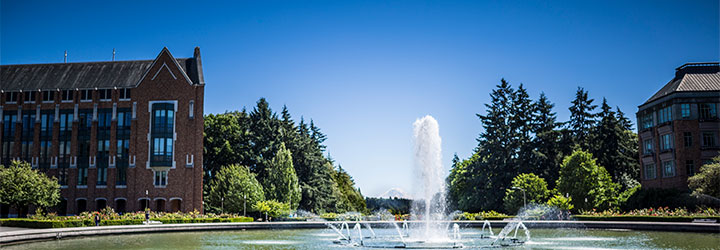 Wrap AVL, Hashing
CSE 332 Spring 25
Lecture 9
Logistics
Four Types of Rotations
y
x
z
A
B
C
D
How Long Does Rebalancing Take?
Assume we store in each node the height of its subtree.
How do we find an unbalanced node?


How many rotations might we have to do?
How Long Does Rebalancing Take?
Assume we store in each node the height of its subtree.
How do we find an unbalanced node?
Just go back up the tree from where we inserted.

How many rotations might we have to do?
Just a single or double rotation on the lowest unbalanced node. 
A rotation will cause the subtree rooted where the rotation happens to have the same height it had before insertion.
Some Related Topics
Lazy deletion, formally arguing that we have height log n
Lazy Deletion
Lazy Deletion: A general way to make delete() more efficient. (specifically, as efficient as find())
Don’t remove the entry from the structure, just “mark” it as deleted.
Benefits:
Much simpler to implement
More efficient to delete (no need to shift values on every single delete)
Drawbacks:
Extra space:
For the flag
More drastically, data structure grows with all insertions, not with the current number of items.
Sometimes makes other operations more complicated (we’ll see with hash tables).
Every node/array-index/etc. gets a Boolean.
Simple Dictionary Implementations
Deletion
Formally bounding height
Where Were We?
Bounding the Height
AVL condition: For every node, the height of its left subtree and right subtree differ by at most 1.
Some Doodles
Might be sparser than you would have guessed! 
But it will still be logarithmic height…let’s prove it!
Bounding the Height
Bounding the Height
Bounding the Height
[Speaker Notes: The math magic is the annihilator method. See https://jeffe.cs.illinois.edu/teaching/algorithms/notes/99-recurrences.pdf section 5.]
The Proof
The Proof
Inductive Step
What’s the point?
Is the improvement worth it?
Wrap Up
Wrap Up
Does It Matter?
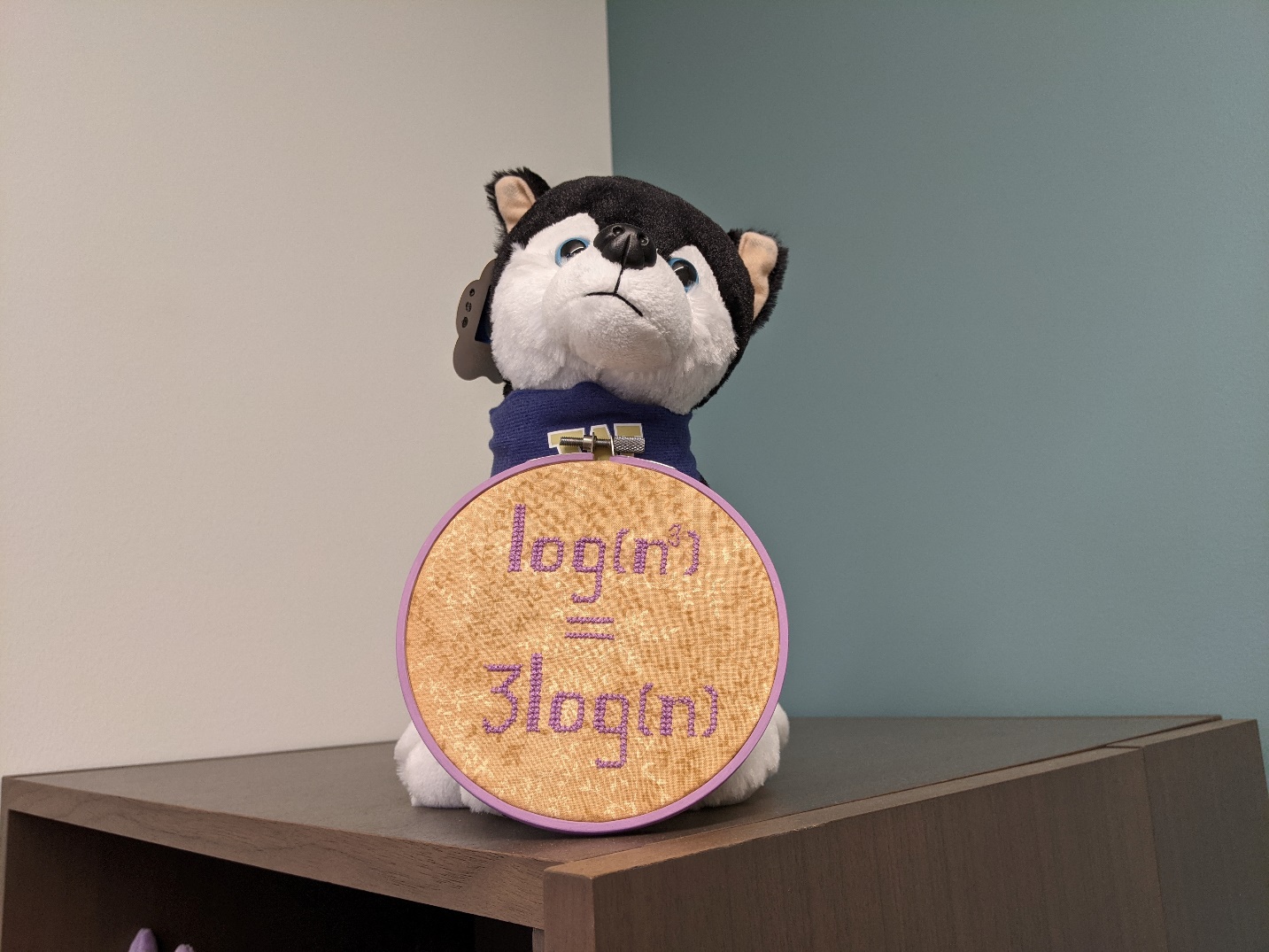 Does It Matter?
Does It Matter?
Other Dictionaries
Wrap Up
A Different Dictionary
Another Dictionary
Our guiding principle for designing AVL trees was optimizing for the worst case.
What if we want to optimize for the average case?

That goal will lead us to a totally different data structure: hash tables
A Simple Case
Generalization (Step 1)
Generalization (Step 1)
% table size
Map to index key % TableSize
0,“foo”
5,“bar”
0 % 10 = 0
put(0, “foo”);
put(5, “bar”);
put(11, “biz”)
put(18, “bop”);
put(20, “:(”);
5 % 10 = 5
% table size
Map to index key % TableSize
20,“:(”
5,“bar”
0,“foo”
11,“biz”
18,“bop”
0 % 10 = 0
put(0, “foo”);
put(5, “bar”);
put(11, “biz”)
put(18, “bop”);
put(20, “:(”);
5 % 10 = 5
11 % 10 = 1
18 % 10 = 8
20 % 10 = 0
Collision!
Problem 1: What do we do when the keys collide?
Collision Resolution
Multiple Possible Strategies.

We’ll talk about “open addressing” strategies later.
 First, we’ll discuss “Separate Chaining”

Idea: If more than one thing goes to the same spot
Just stuff them all in that one spot!
Separate Chaining
Instead of an array of values
Have an array of (say) LinkedLists of values. 

Insert the following keys: (1, a) (5,b) (21,a) (7,d) (12,e) (17,f) (1,g) (25,h)
(7,d)
(1,g)
(1,a)
(5,b)
(12,e)
(21,a)
(25,h)
(17,f)
Running Times
What are the running times for: 
insert
	Best:
	Worst:
find
	Best:
	Worst:
 delete 
	Best: 
	Worst:
Running Times
Average Case
assume
Average Case
assume
Average Case
assume
Resizing
Resizing Redux
Let’s resize by doubling the size of the array.
(7,d)
(1,g)
(1,a)
(5,b)
(12,e)
(21,a)
(25,h)
(17,f)
(7,d)
(1,g)
(1,a)
(5,b)
(21,a)
(25,h)
(12,e)
(17,f)
Resizing Redux
That didn’t work very well!
It turned out that most of the keys that were equal mod 10 were also equal mod 20. 
This is likely with real data.

Don’t just double the table size
Instead make the table size some new prime number. 
Collisions can still happen, but patterns with multiple prime numbers are rarer in real data than patterns with powers of 2.
Extra Example
A Bigger AVL example: Insert 11
4
2
7
6
9
1
3
5
8
10
11
4 is imbalanced
4
2
7
6
9
1
3
5
8
10
11
Insert happened (to the right, to the right)Need a (single) left rotation
4
2
7
6
9
1
3
5
8
10
11
A Bigger AVL example: Insert 11
4
2
7
6
9
1
3
5
8
10
4.5